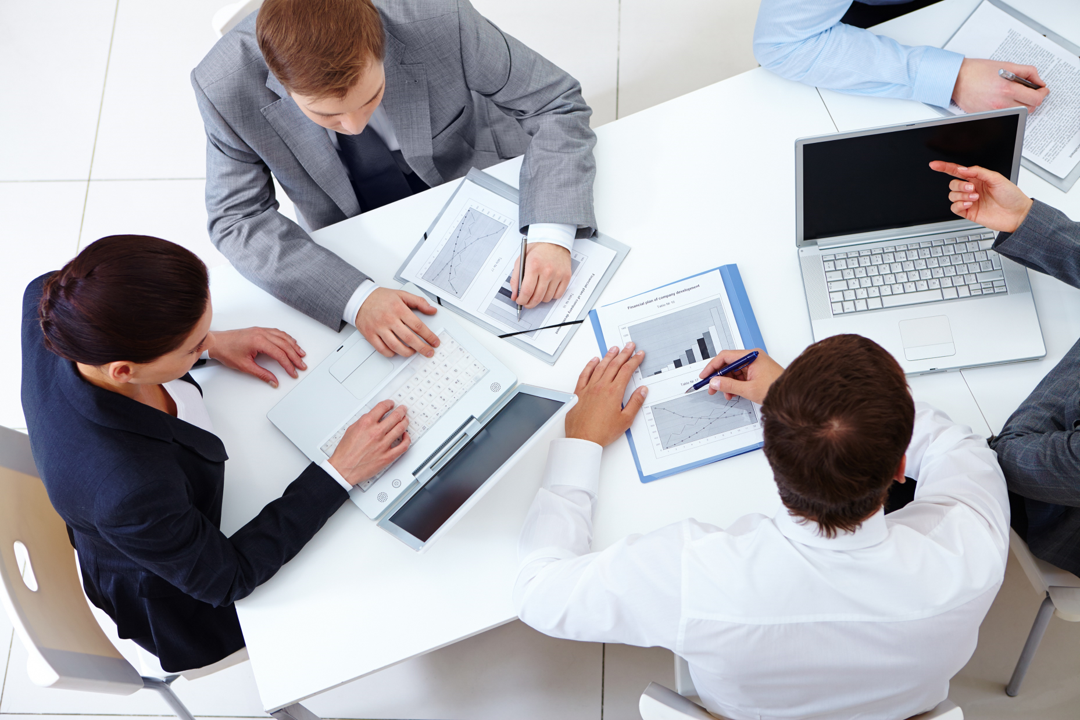 首页
简介
业务
愿景
LOGO
2017
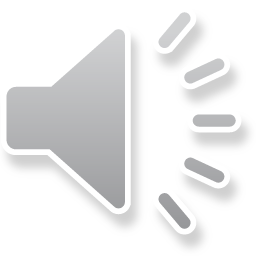 工 作 总 结 公 司 宣 传 模 板
Service design studio by meow star is a professional engaged in PPT design studio
喵星人工作室
CONTENTS
01
02
03
04
添加标题
添加标题
添加标题
添加标题
PART
添 加 您 的 标 题
喵星人服务设计是一家专业PPT设计的工作室喵星人服务设计是一家专业PPT设计的工作室
01
GO
添 加 您 的 标 题
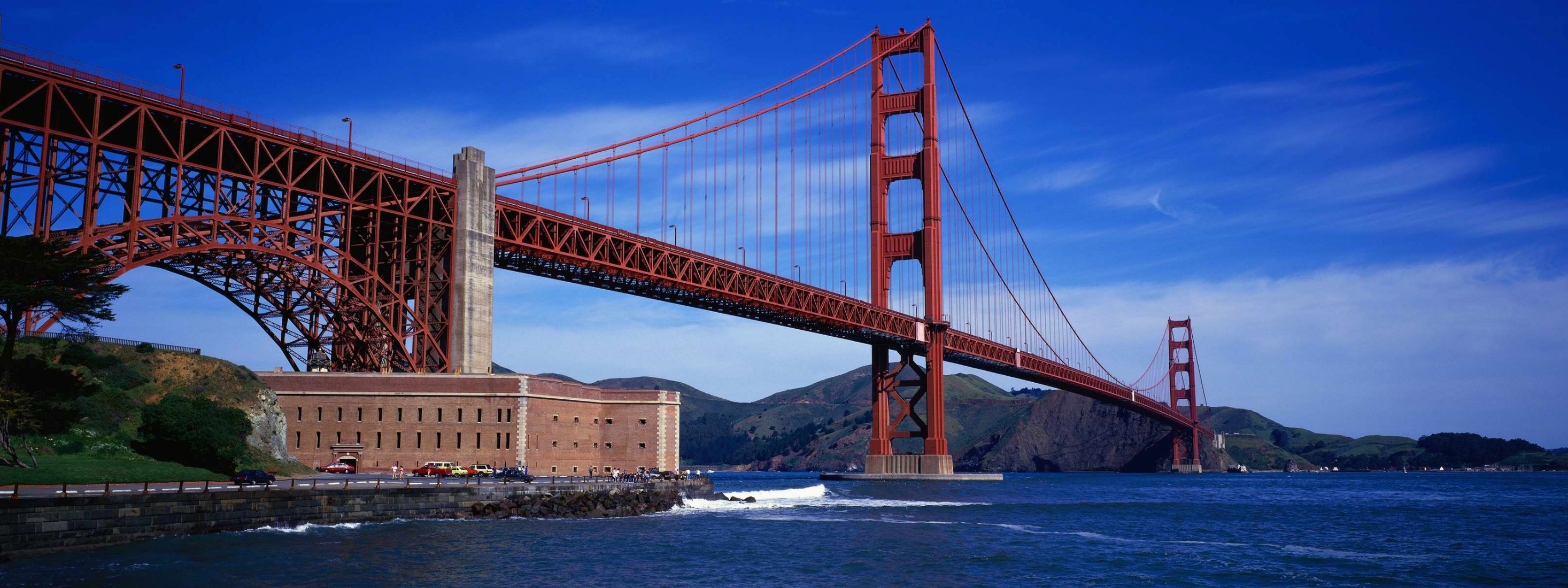 01
添 加 标 题
喵星人服务设计是一家专业PPT设计的工作室喵星人服务设计是一家专业PPT设计的工作室
添 加 您 的 标 题
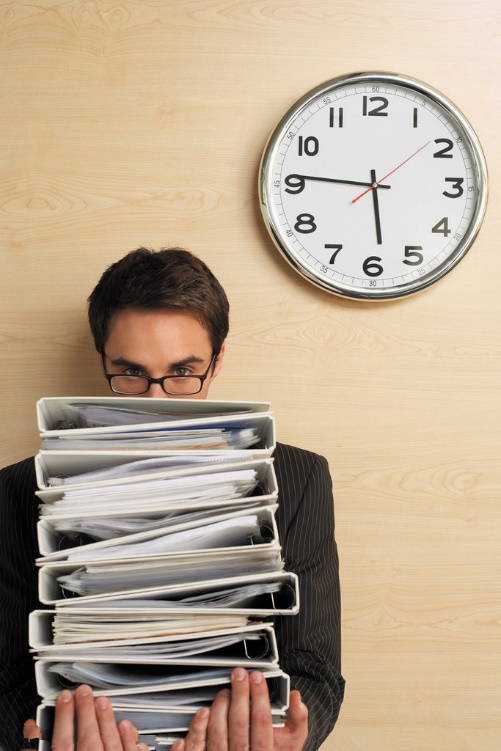 01
添 加 标 题
添 加 标 题
喵星人服务设计是一家专业PPT设计的工作室
喵星人服务设计是一家专业PPT设计的工作室
2008
2009
添 加 您 的 标 题
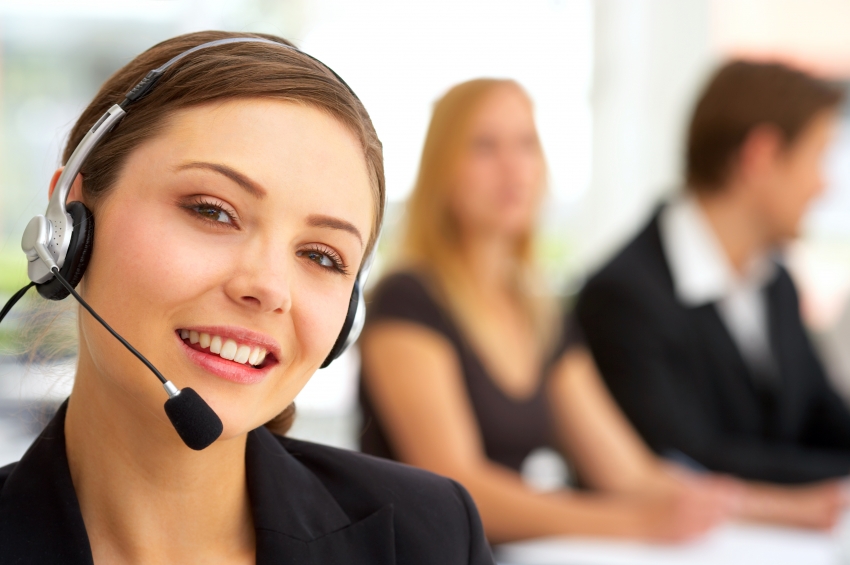 01
75%
添 加 标 题
添 加 标 题
喵星人服务设计是一家专业PPT设计的工作室
喵星人服务设计是一家专业PPT设计的工作室
添 加 标 题
2010
2012
2015
添 加 您 的 标 题
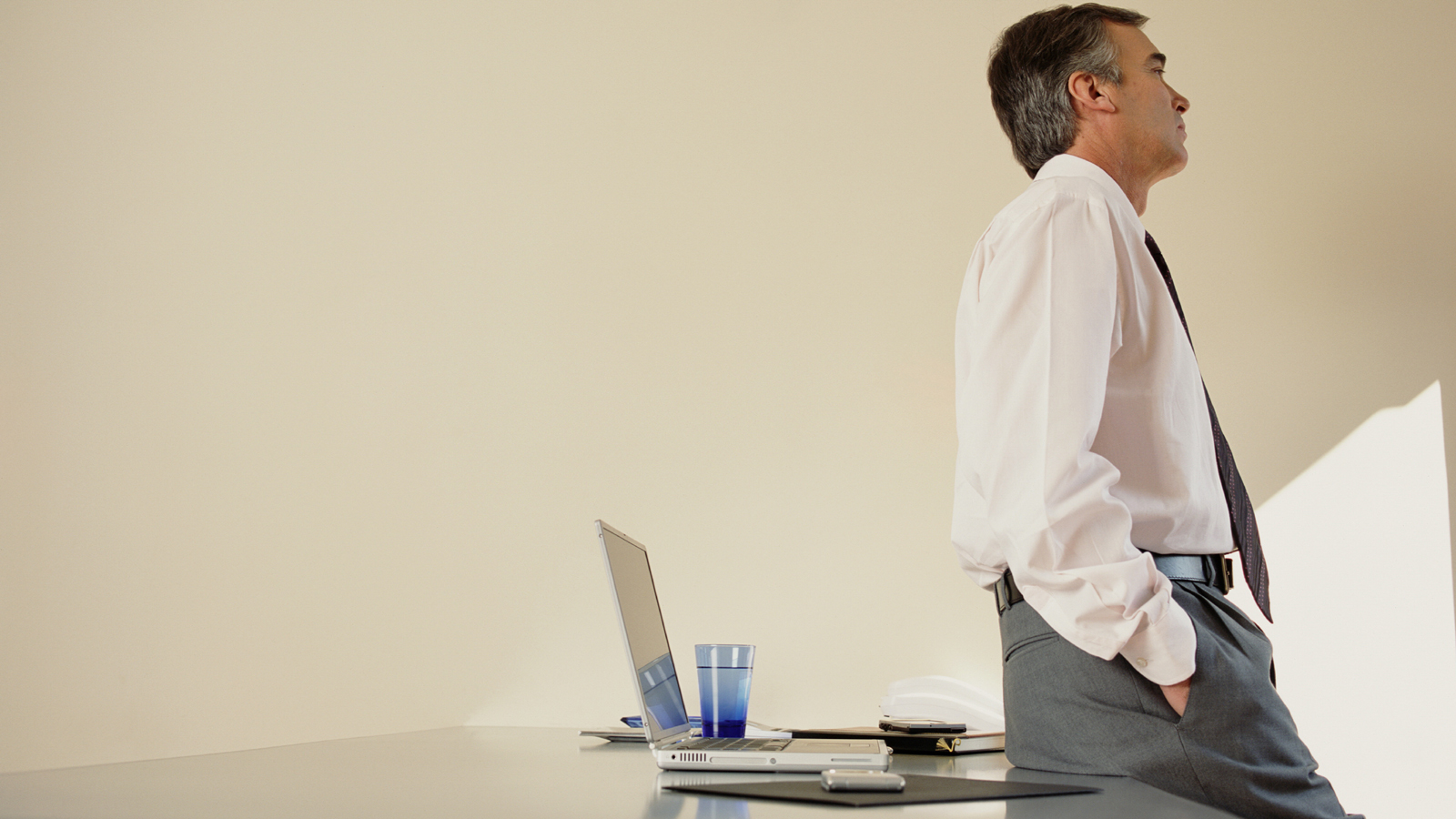 01
添 加 标 题
喵星人服务设计是一家专业PPT设计的工作室
未来目标
添 加 标 题
喵星人服务设计是一家专业PPT设计的工作室
2016
PART
添 加 您 的 标 题
喵星人服务设计是一家专业PPT设计的工作室喵星人服务设计是一家专业PPT设计的工作室
02
GO
添 加 您 的 标 题
添 加 标 题
添 加 标 题
02
喵星人服务设计是一家专业PPT设计的工作室
喵星人服务设计是一家专业PPT设计的工作室
添 加 标 题
添 加 标 题
喵星人服务设计是一家专业PPT设计的工作室
喵星人服务设计是一家专业PPT设计的工作室
添 加 标 题
添 加 标 题
喵星人服务设计是一家专业PPT设计的工作室
喵星人服务设计是一家专业PPT设计的工作室
添 加 您 的 标 题
02
添加标题
喵星人服务设计是一家专业PPT设计的工作室
70%
添加标题
添加标题
喵星人服务设计是一家专业PPT设计的工作室
85%
添 加 您 的 标 题
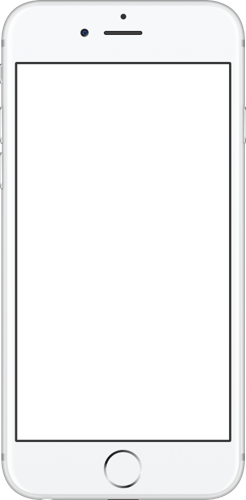 02
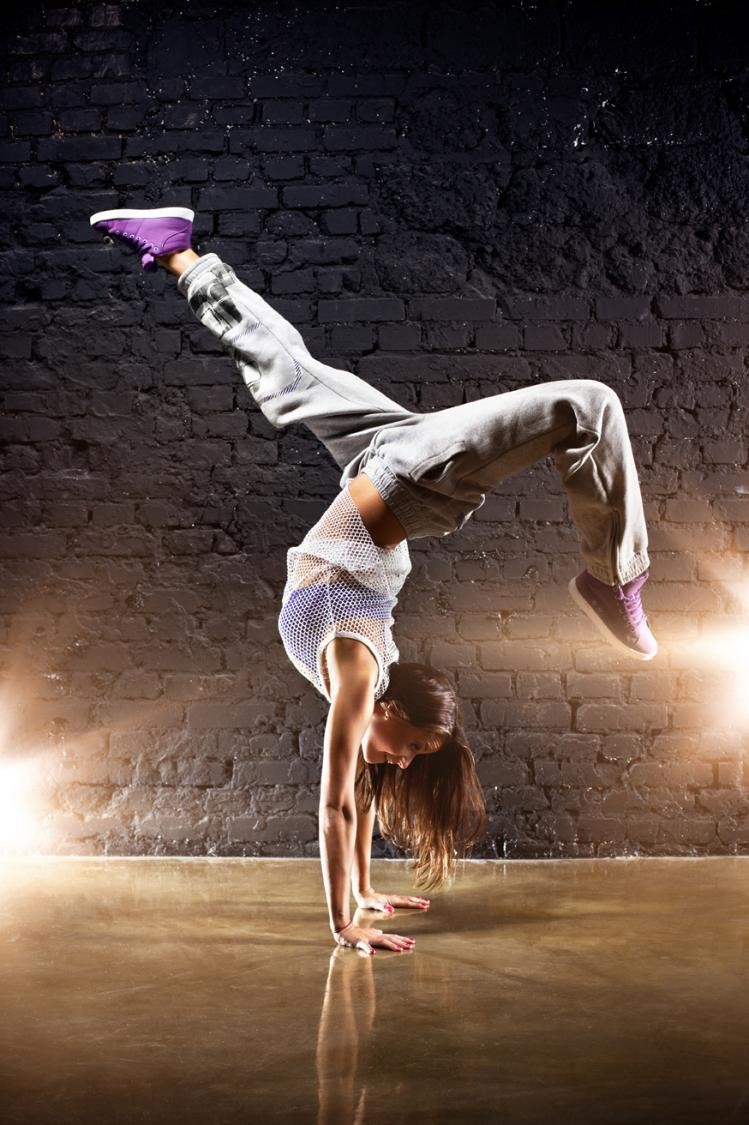 添加标题
添加标题
喵星人服务设计是一家专业PPT设计的工作室
喵星人服务设计是一家专业PPT设计的工作室
添加标题
添加标题
喵星人服务设计是一家专业PPT设计的工作室
喵星人服务设计是一家专业PPT设计的工作室
添 加 您 的 标 题
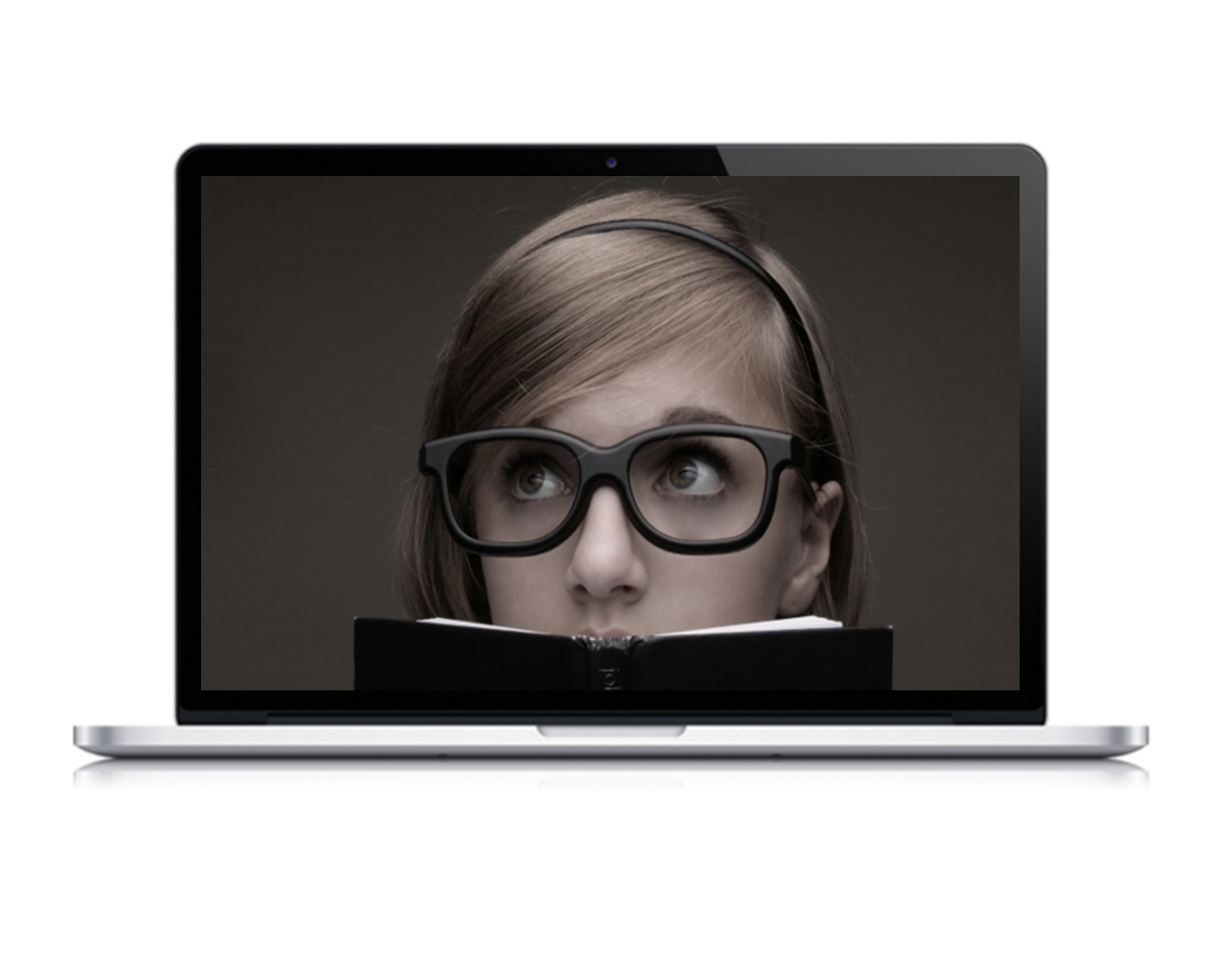 02
添加标题
喵星人服务设计是一家专业PPT设计的工作室喵星人服务设计是一家专业PPT设计的工作室
添加标题
添加标题
添加标题
PART
添 加 您 的 标 题
喵星人服务设计是一家专业PPT设计的工作室喵星人服务设计是一家专业PPT设计的工作室
03
GO
添 加 您 的 标 题
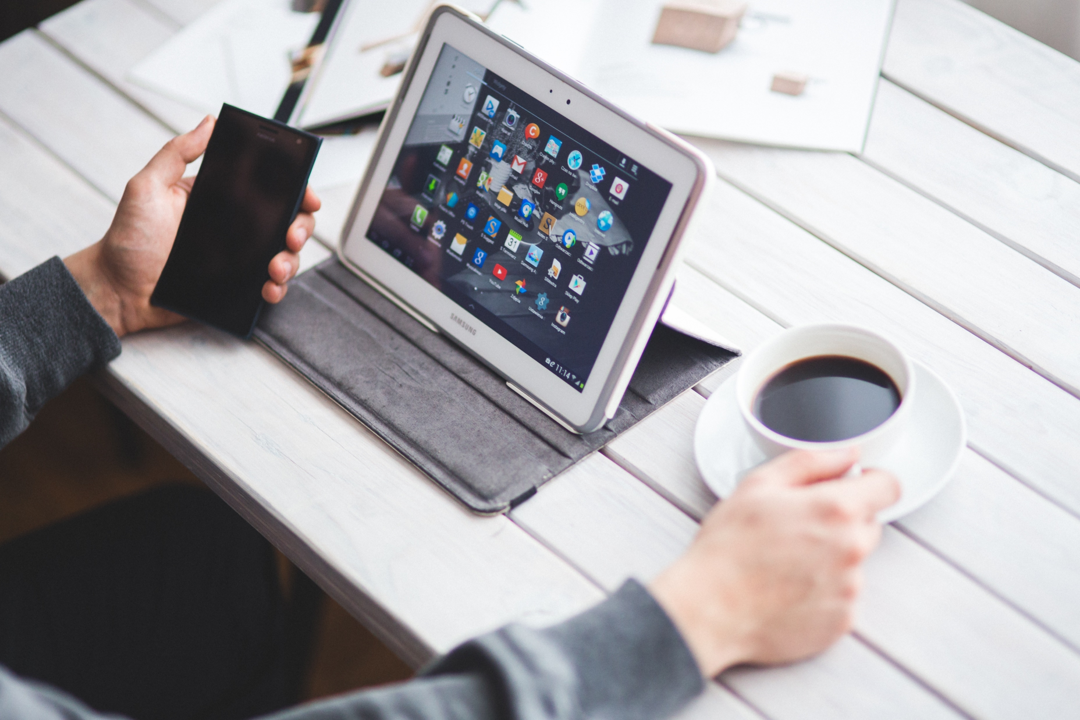 03
添加标题
喵星人服务设计是一家专业PPT设计的工作室
添加标题
喵星人服务设计是一家专业PPT设计的工作室
喵星人服务设计是一家专业PPT设计的工作室
添 加 您 的 标 题
03
添加标题
添加标题
添加标题
添加标题
喵星人服务设计是一家专业PPT设计的工作室
喵星人服务设计是一家专业PPT设计的工作室
喵星人服务设计是一家专业PPT设计的工作室
喵星人服务设计是一家专业PPT设计的工作室
添 加 您 的 标 题
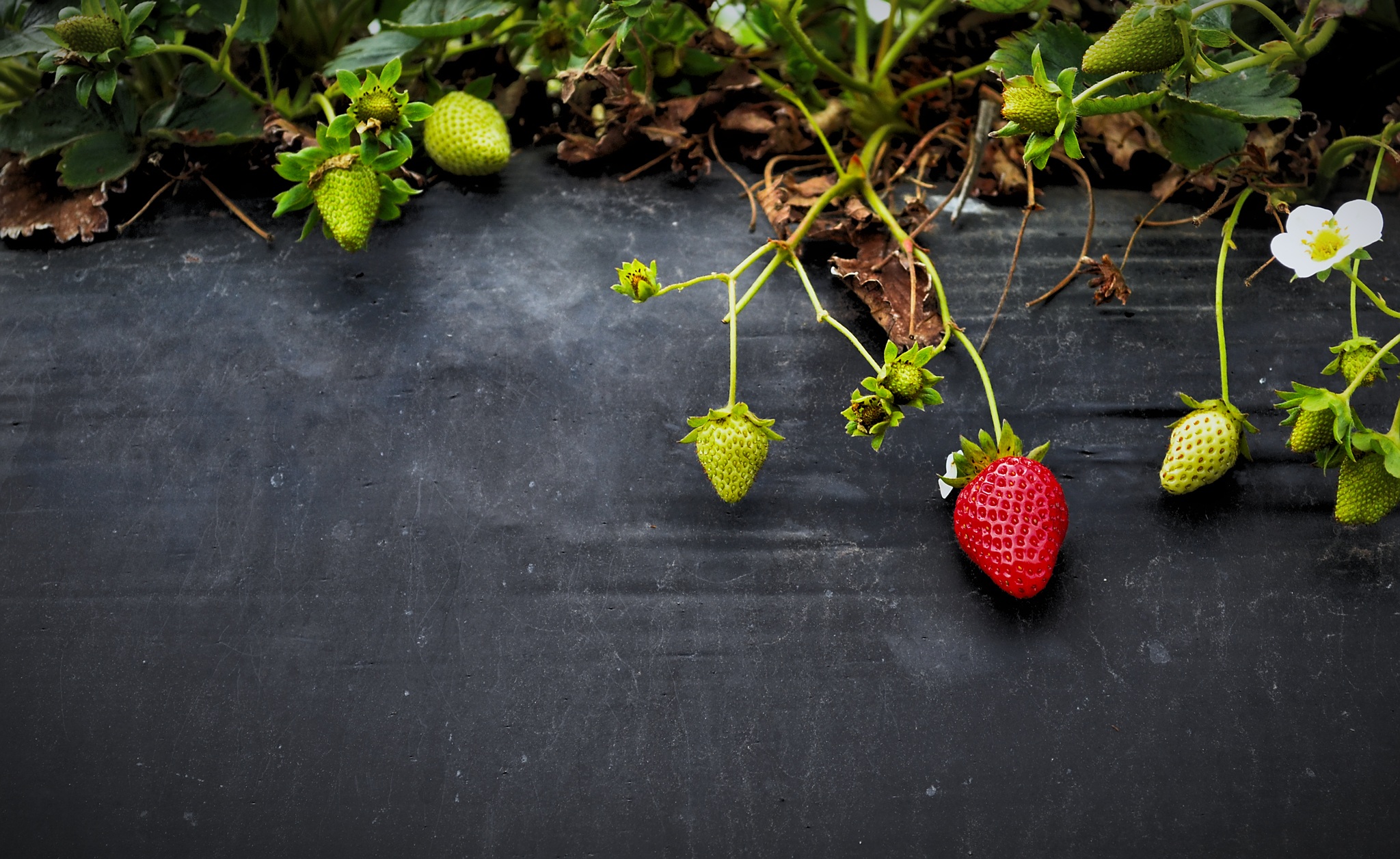 03
添加标题
添加标题
喵星人服务设计是一家专业PPT设计的工作室
喵星人服务设计是一家专业PPT设计的工作室
添加标题
添加标题
喵星人服务设计是一家专业PPT设计的工作室
喵星人服务设计是一家专业PPT设计的工作室
添 加 您 的 标 题
03
39%
75%
90%
80%
添加标题
添加标题
添加标题
添加标题
添加标题
添加标题
添加标题
添加标题
喵星人服务设计是一家专业PPT设计的工作室
喵星人服务设计是一家专业PPT设计的工作室
喵星人服务设计是一家专业PPT设计的工作室
喵星人服务设计是一家专业PPT设计的工作室
PART
添 加 您 的 标 题
喵星人服务设计是一家专业PPT设计的工作室喵星人服务设计是一家专业PPT设计的工作室
04
GO
添 加 您 的 标 题
04
01
02
03
04
05
06
07
08
添加标题
喵星人服务设计是一家专业PPT设计的工作室喵星人服务设计是一家专业PPT设计的工作室
添 加 您 的 标 题
04
添加标题
添加标题
添加标题
添加标题
添加标题
添加标题
添 加 您 的 标 题
04
添加标题
添加标题
添加标题
喵星人服务设计是一家专业PPT设计的工作室
喵星人服务设计是一家专业PPT设计的工作室
喵星人服务设计是一家专业PPT设计的工作室
添 加 您 的 标 题
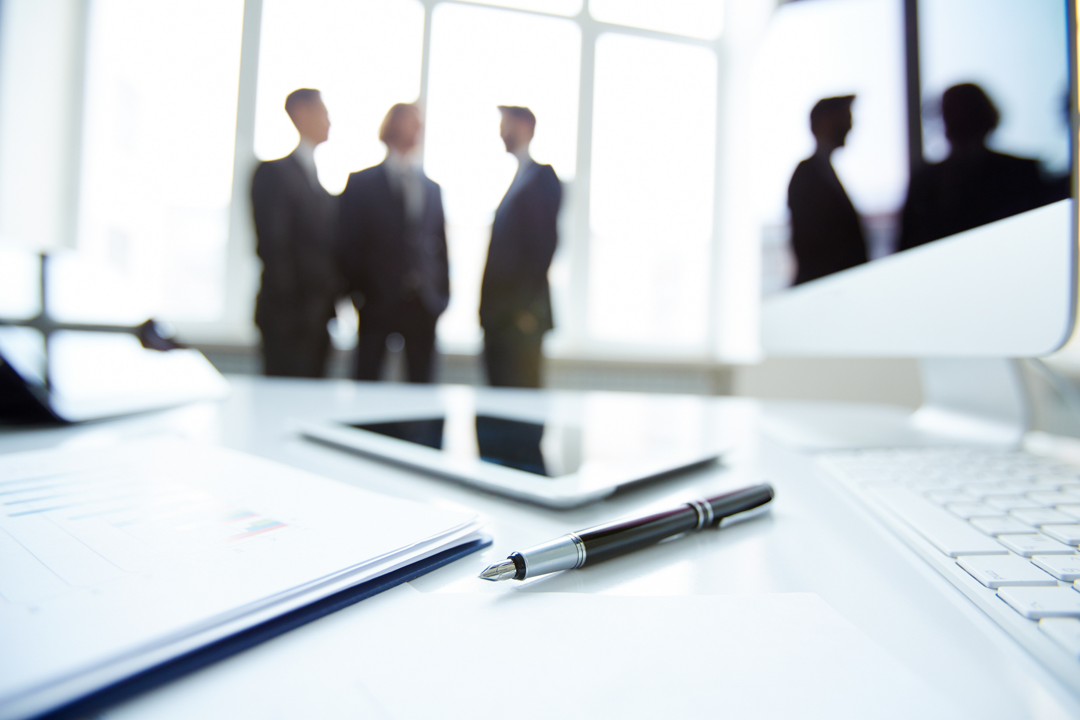 04
添加标题
喵星人服务设计是一家专业PPT设计的工作室
添加标题
喵星人服务设计是一家专业PPT设计的工作室
喵星人服务设计是一家专业PPT设计的工作室喵星人服务设计是一家专业PPT设计的工作室
谢 谢 您 的 观 看